Vysoká škola technická a ekonomická v Českých Budějovicích
Ústav technicko-technologický
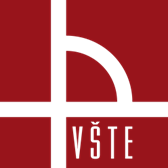 Racionalizace skladového hospodářství ve vybraném podniku
Autor bakalářské práce: Jan Tyrpekl
Vedoucí bakalářské práce: Ing. Jiří Čejka, Ph.D.
Oponent bakalářské práce: Ing. Gabriela Habánová
České Budějovice, 2023
Cíl práce
Cílem práce je zanalyzovat skladové hospodářství vybraného podniku a navrhnout racionalizační opatření pro jeho zefektivnění.
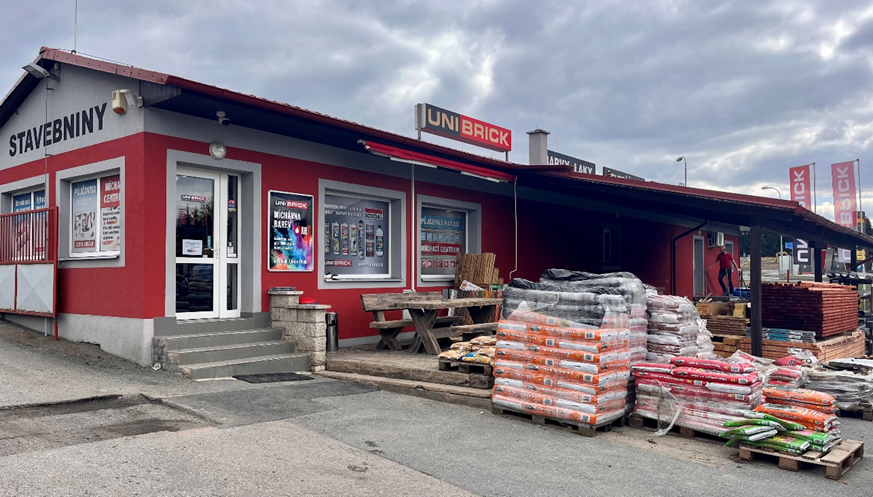 Stanovené otázky autorem práce
Jsou aktuální skladové podmínky na pobočce UNIBRICK s.r.o. v Nepomuku vyhovující, nebo se zde nachází nedostatky, které by bylo možno odstranit?

Jak je možné nahradit současné nevyhovující objekty?

Bude po plánované modernizaci nadále dostačující počet skladníků a manipulačních prostředků, nebo bude oproti aktuální situaci nutné navýšit jejich kapacity?
Analýza areálu stavebnin
Prodejna
Půjčovna stavebních strojů
Kryté sklady
Venkovní sklady
Nevyužívaná dvoupatrová budova
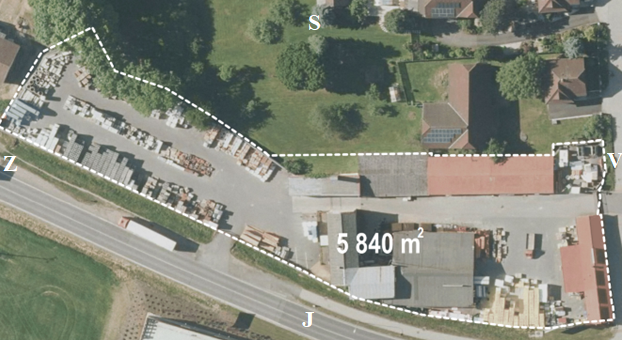 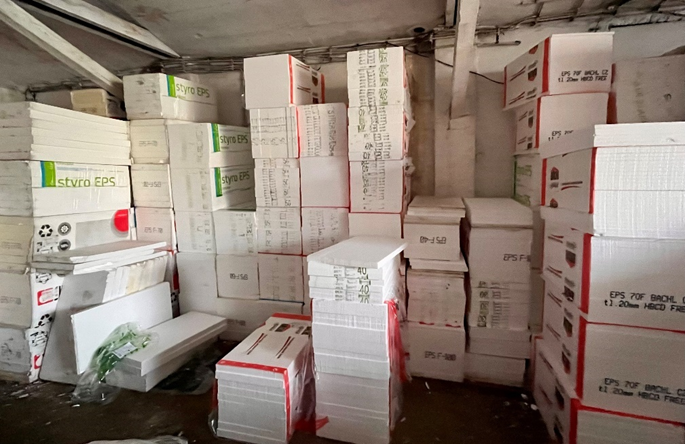 Odhalené nedostatky
Hala H – nedostatečná výška samotného objektu, nutnost ručního zaskladnění
Hala H - špatný technický stav zapříčiněný stářím budovy
Kóje č. 8 a 9 – špatný technický stav, nedostatečná kapacita
Nevyužívaná budova v areálu
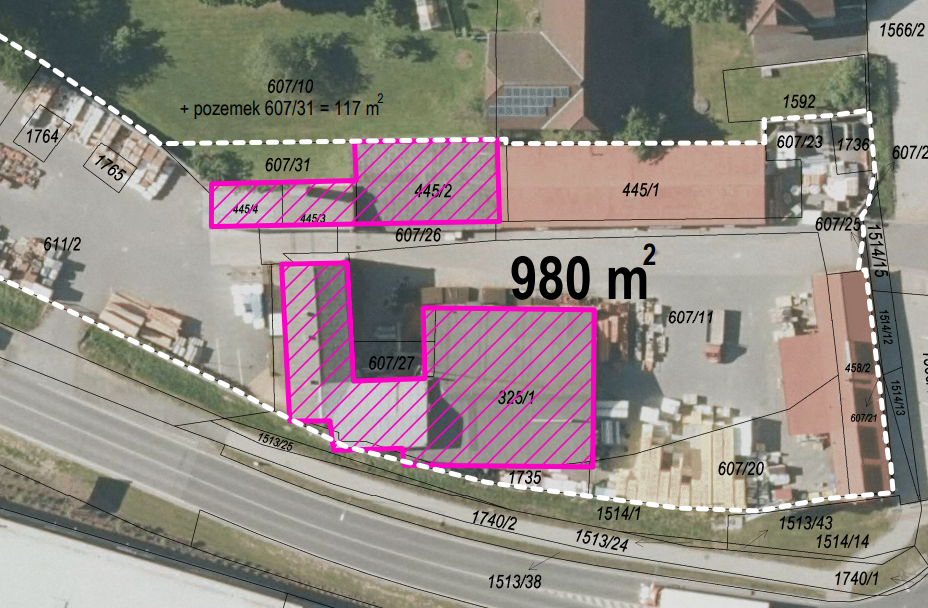 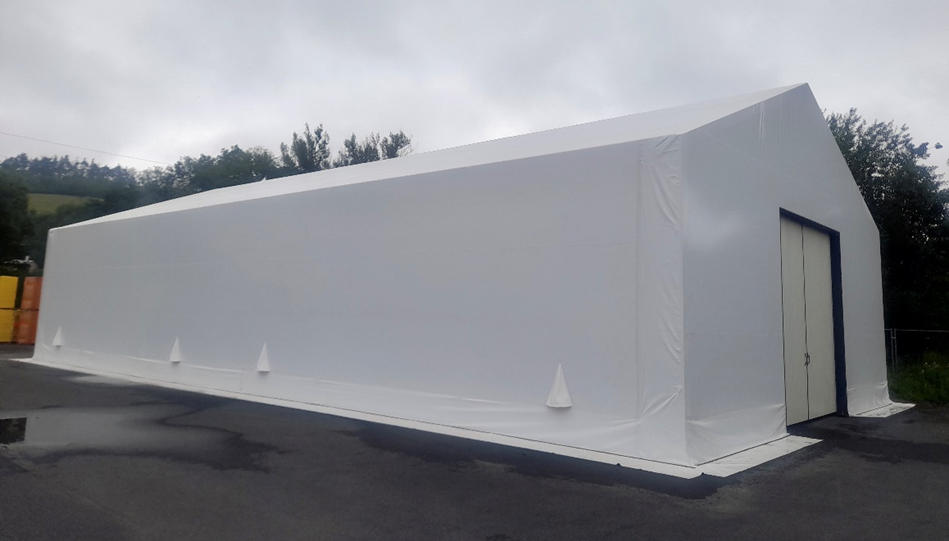 Návrhy opatření
Skladovací jednotka stanového typu V
Rozměry: 15 x 32 m, Výška: 6 až 7 m
Zanechání průjezdnosti 
Výhody:  světlopropustné opláštění 
                   nižší pořizovací náklady
                   zaskladňování pomocí vozíků
Nevýhoda: větší vzdálenost od prodejny
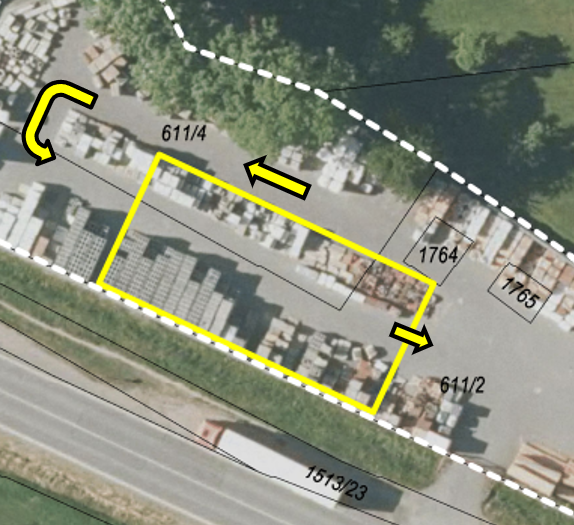 Počet obsloužených zákazníků
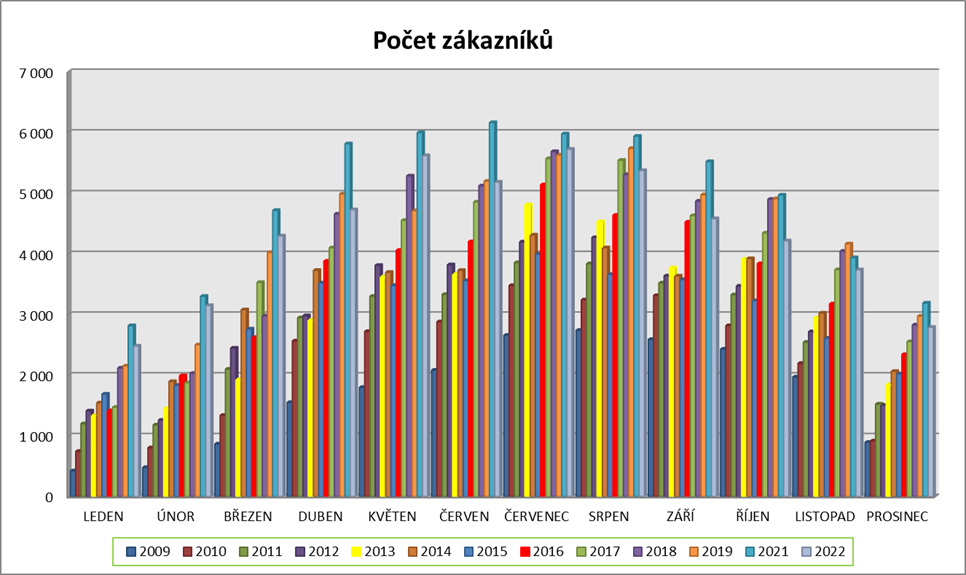 Závěrečné shrnutí
Navržení demolice fialově vyznačených objektů o rozloze 980 m²
Využití nově vzniklého prostoru pro venkovní skladování
Navržení nového krytého skladu ve formě skladovací haly, KoHal s.r.o., PC okolo 2 000 000 Kč
Ponechání stejného počtu skladníků i manipulačních prostředků
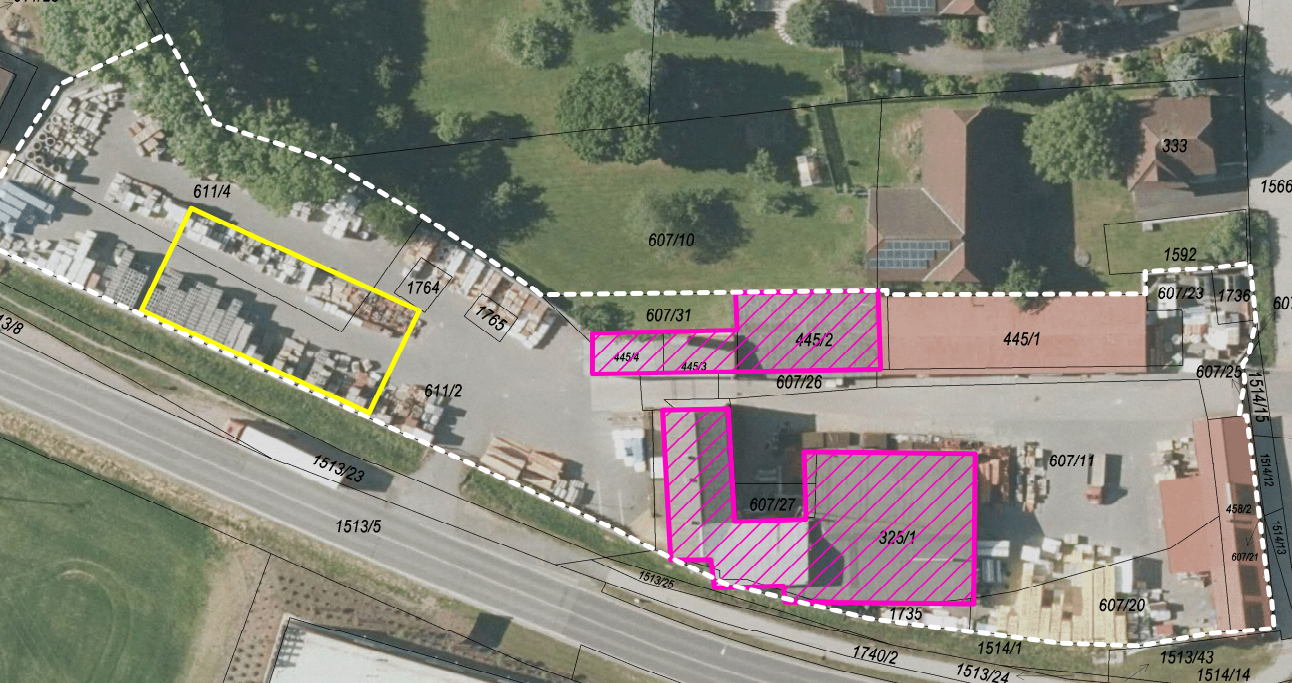 Děkuji za pozornost
Otázka oponenta práce
Byla práce předložena vedení podniku a jaká byla jeho případná zpětná vazba?